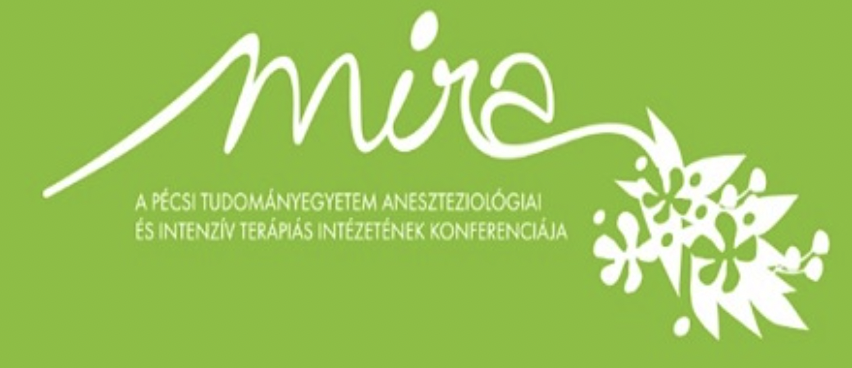 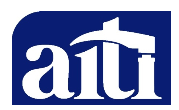 Opiátok szerepe az anesztéziában
Németh Márton Ferenc

PTE KK AITI

Pécs, 2023 szeptember 29.
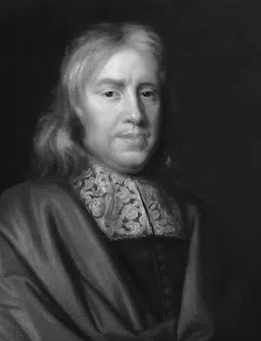 „A gyógymódok közül amit a mindenható Isten az embernek adott a szenvedései enyhítésére, egyik sem olyan univerzális  és hatékony mint az ópium”                                      Sir Thomas Syndeham (1624 – 1689)
Adekvát anesztézia
Amnézia
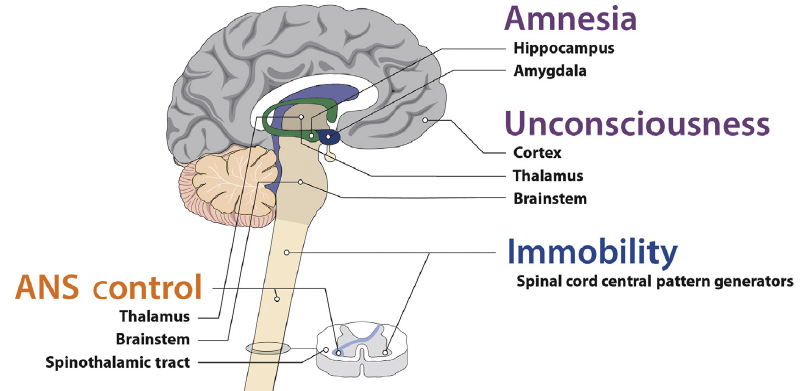 Hippokampusz
Amigdala
Eszméletlenség
Kortex 
Talamusz
Agytörzs
Immobilitás
Autonóm idegrendszeri válasz kontrollja
Gerincvelői központi mintázat generátor
Talamusz
Agytörzs
Spinotalamikus pálya
Opioidok hatás-mellékhatás
Légzés depresszió
Köhögési reflex csökkentése
Intestinális traktus hypomotilitása/obstipáció
Nausea/vomitus
Pruritus
Alvászavar
Myosis
Tumor moduláló hatás
Tolerancia/ Dependencia
Hiperalgézia
ANS válasz blokk/csökkentése
Analgézia
Szedáció 
Eufória
Opioid krízis az USA-ban
3. hullám
2. hullám
1. hullám
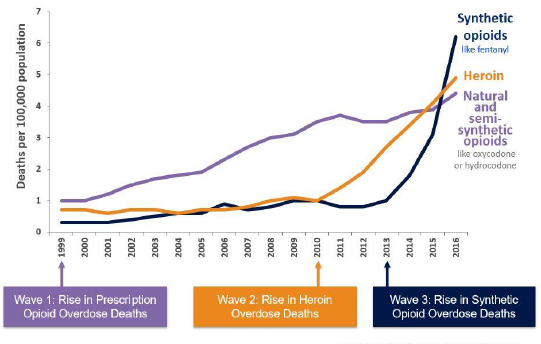 Szintetikus
opioidok
(fentanyl)
Felírt opioidok miatt
halálozás emelkedése
Heroinhalálozás
növekedése
Szintetikus opioid-
halálozás emelkedése
www.cbo.gov/publication/58221
Opioid krízis az USA-ban
11882 narkotikumot kapó betegnél 4-nél alakult ki posztoperatív függőség, 1 esetben súlyos addikció
  
2000 óta 500000 haláleset 

Halálos túladagolások 32%-a felírt gyógyszertől következett be
 
A krónikus opioid terápia 27%-a műtét után kezdődött.

6%-ban kis műtét után.
Porter et al:  NEJM 1980
Lavand’homme P, Estebe J-P: Curr Opin Anesthesiol 2018
Kharasch ED, Brunt LM: Anesthesiology 2016
Opioid indukálta hiperalgézia
NMDA receptor aktiváció

Glutamáterg transzport rendszer kóros gátlás 

Kálcium mediálta Protein-kináz C diszfunkció

Hosszantartó morfin alkalmazása neurotoxikus az NMDA receptor mediálta apopotikus folyamatok során a gerincvelői hátsó szarvban 

A gerincvelői nociceptív C-rostok és a központi idegrendszeri neuronok közötti hosszas aktiváció
Marion Lee et al: Pain Physician 2011
Opioid indukálta hiperalgézia
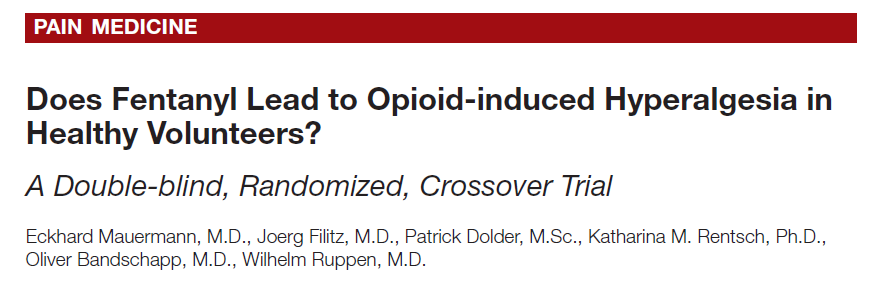 21 férfi, életkorátlag: 27 év
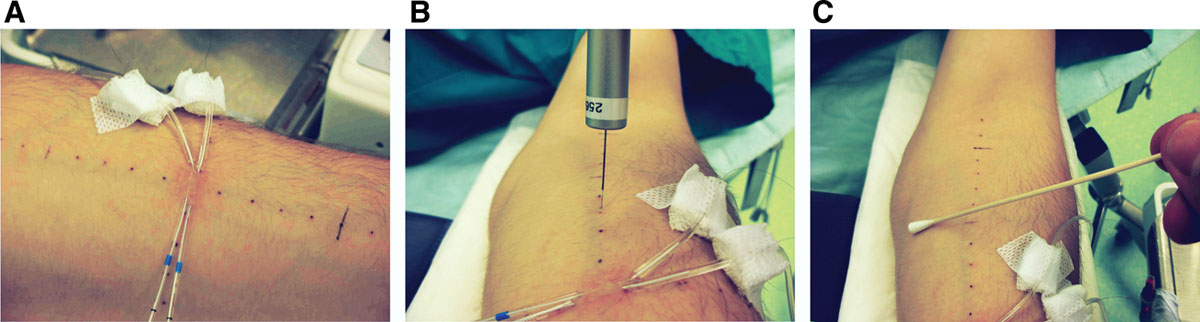 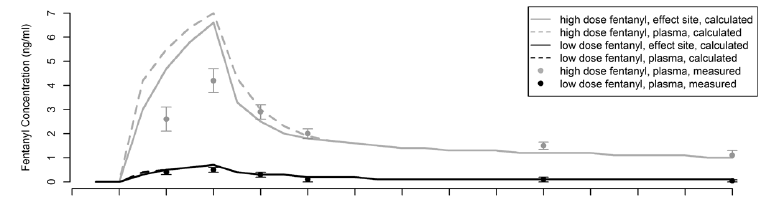 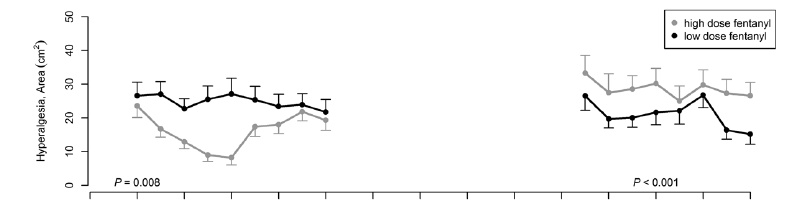 Mauermann E et al: Anesthesiol, 2016
Opioid indukálta hiperalgézia
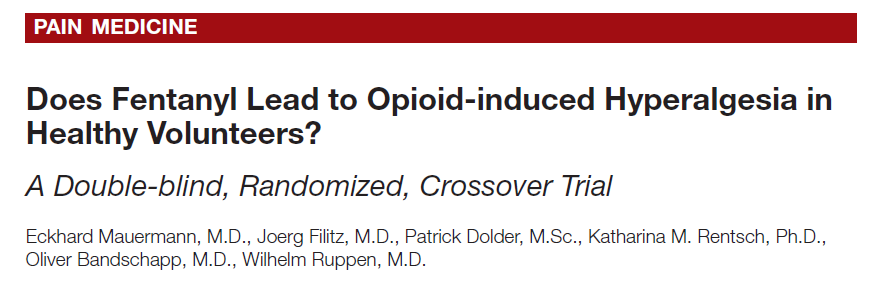 21 férfi, életkorátlag: 27 év
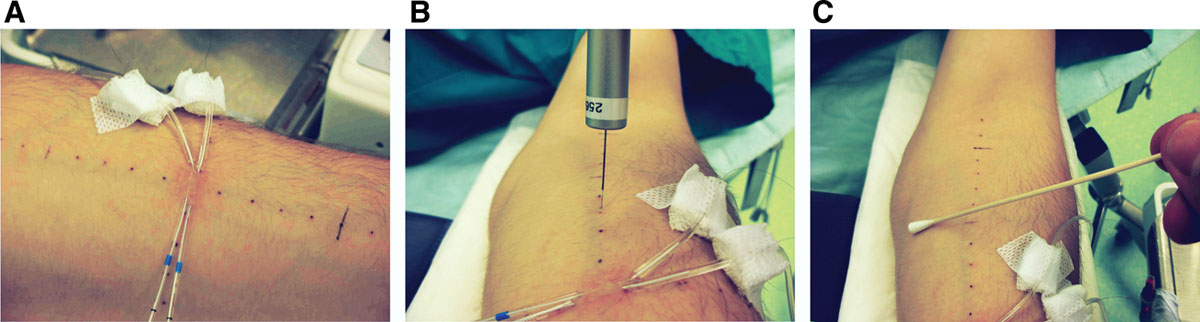 Az egy órás, 10 µg/ttkg iv. fentanyl - 4-6 órával később emelte a hideg fájdalomküszöböt, de
 - jelentősen növelte az elektromos áram okozta hiperalgéziát
A remifentanil, sufentanil is hiperalgéziát okoz!
Mauermann E et al: Anesthesiol, 2016
Opioid indukálta tumorgenezis
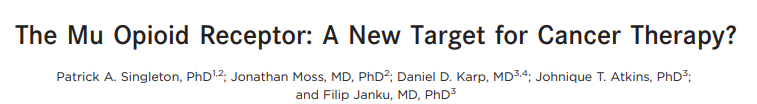 Preklinikai vizsgálatok
MCF-7 emlőtumor xenograft egérben 

Egérbe inokulált emlőtumor duktális carcinoma sejt  

 vad-típusú és MOR- konckout egerek +  B16 melanoma sejtek MOR expresszióval
Neuroblastoma xenograft egerekbe+naltrexon kezelés
Morfin angiogenezist indukál

MO gyorsabb tumor progresszió + rövidebb túlélés

MOR-knockout egereknél csökkent tumor növekedés + magas immunsejt infiltráció  

Tumor progresszió csökkenés
Opioid indukálta tumorgenezis
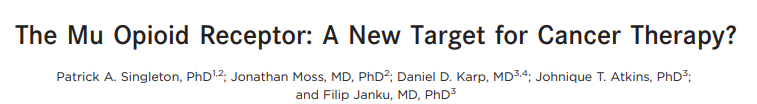 Retrospektív  vizsgálatok
Onkológiai palliatív kezelés: intrathekális vs szisztémás morfin
Emlőtumoros nőknél (5-24%-ban) A118G MOR polimorfizmus
 humán melanoma sejteken B-endorfin overexpresszió
180 napos túlélés: az intratekális 54% vs szisztémás 37%
Fokozott rezisztenica opiátokra és hosszabb túlélés
Rövidebb túlélési idő
Opiátok indukálta paradigmaváltás-1 ?
Opiát spóroló anesztézia
(multimodális analgézia)
Opiát „alapú” anesztézia(multimodális analgézia)
Anesztetikum +
Major opiát
Neuraxiális anesztézia
Regionál anesztézia
Adjuváns analgetikumok
Anesztetikum +
Neuraxiális anesztézia
Regionál anesztézia
Adjuváns analgetikumok
Major opiát
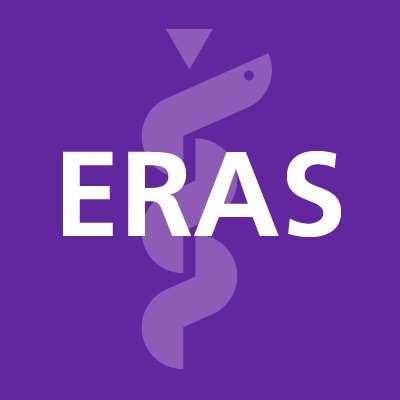 ERAS – peripoeratív analgézia
Multimodális evidencia alapú, beavatkozás specifikus standardizált analgézia 
Cél: optimális analgézia + minimális mellékhatásokkal az ERAS végpontjait mint a korai mobilizálás és enterális táplálás szem előtt tartva 
Thorakális epidurális anesztézia (Th6-11):
LA + opiát = jobb analgetikus hatás

LA + morfin =  vizeletretenció rizikója

LA + fentanyl =optimális analgézia + minimális mellékhatás (bupivakain 0.1 mg/ml + fentanyl 3mcg/ml)

LA +fentanyl +adrenalin (1.5-2mcg/ml): mellékhatás profil javul
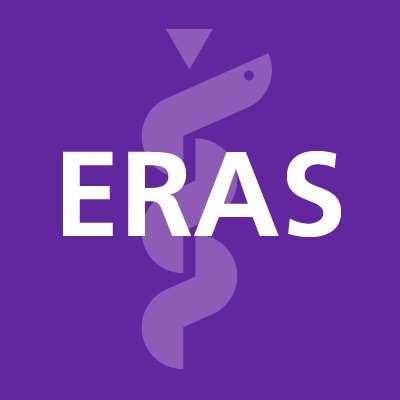 ERAS – peripoeratív analgézia
Intrathekális morfin alkalmazása
Megfelelő analgézia – azonban pruritus és légzésdeprimáló hatás és vizelet elakadás kifejezettebb szisztémás morfin adásával szemben
Magas rizikójú betegeknél multimodális analgézia+ egyéb regionális anesztézia javasolt 

+ modalitások az ERAS-ban:
Intravénás lidokain
Folyamatos sebinfiltráció
TAP és rectus hüvely blokk
Intraperitoneális lokál anesztézia 
Multimodális analgézia további gyógyszerei: NSAID; paracetamol, COX-2 gátlók
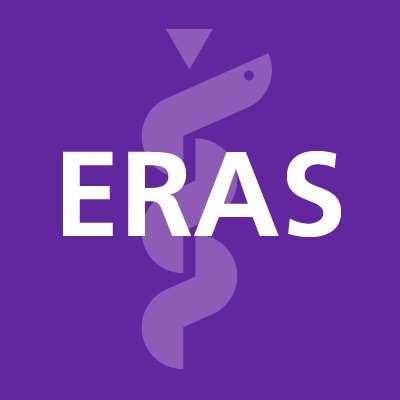 ERAS – peripoeratív analgézia
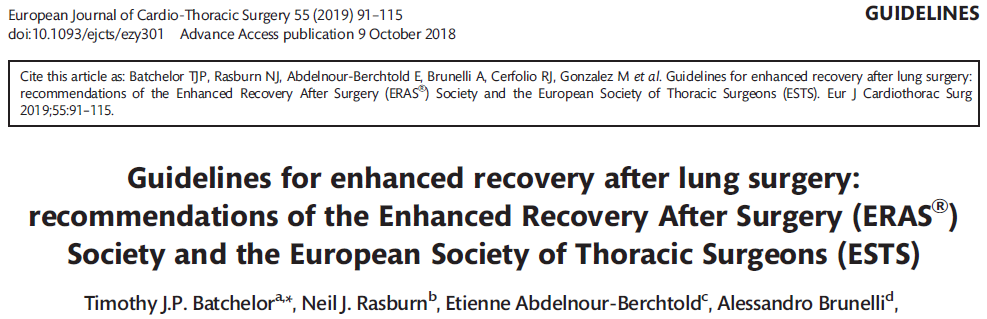 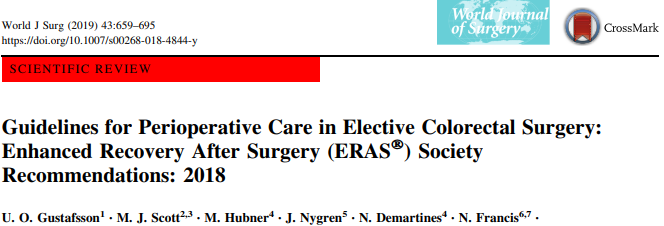 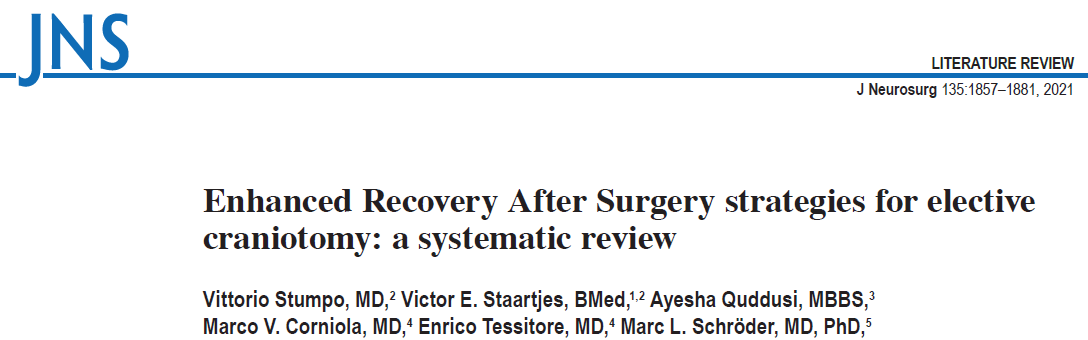 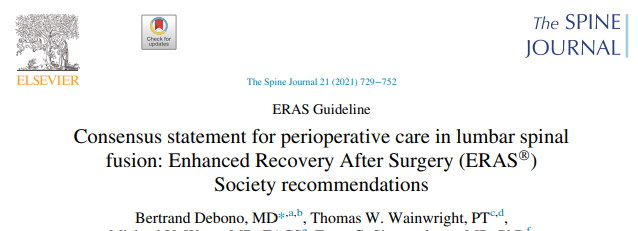 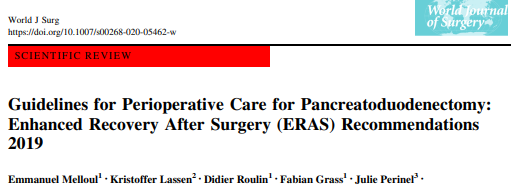 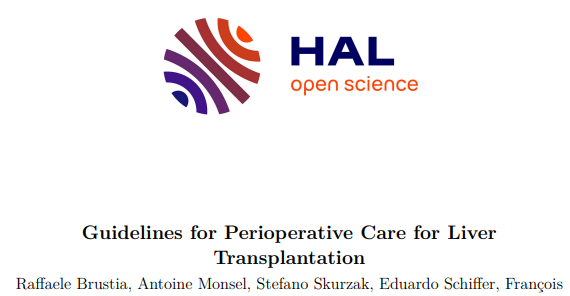 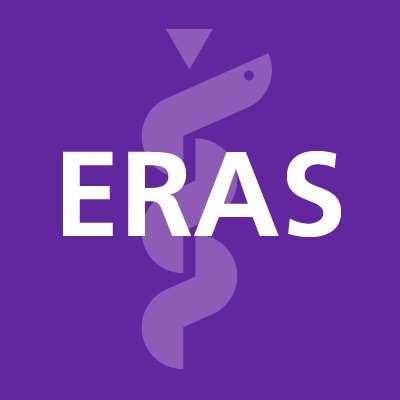 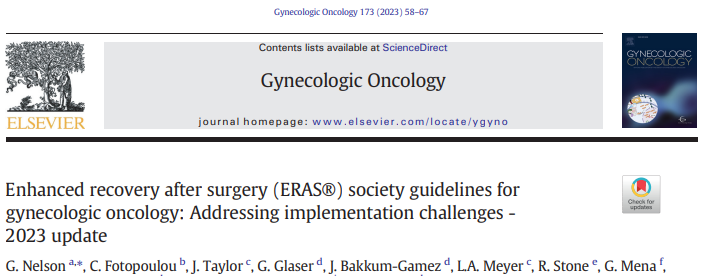 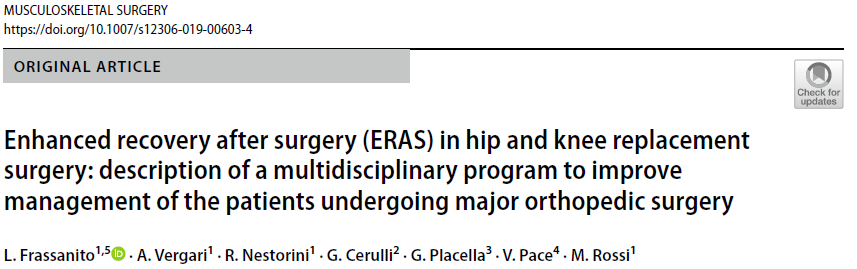 Opiátok indukálta paradigmaváltás-2 ?
Opiát spóroló anesztézia
(multimodális analgézia)
Opioidmentes anesztézia
Anesztetikum +
Neuraxiális anesztézia
Regionál anesztézia
Adjuváns analgetikumok
Anesztetikum +
Neuraxiális anesztézia
Regionál anesztézia
Adjuváns analgetikumok
Major opiát
Opioid mentes anesztézia
ketamin
magnézium
iv lidokain
paracetamol
gabapentin
NSAID
Analgézia OMA-hoz
regionál anesztézia
non- farmakolgiai eljárások
esmolol
dexamethason
Opioid mentes anesztézia
Indikációk (javasolt beteg csoportok)
„Kontraindikációk”
Enhanced recovery after surgery and anesthesia (ERAS)
Súlyos obesitas, 
OSAS
Narkotikum-abúzus
Krónikus fájdalomszindróma
PONV, 
Súlyos légzőszervi megbetegedés (COPD) 
Opiátokra gyógyszerallergia
Idős, elesett állapotú beteg
Sokkos állapot
AV-blokk, bradycardia
Myokardiális iszkémia
Cerebrovaszkuláris iszkémia
Opioid mentes anesztézia - eredmények
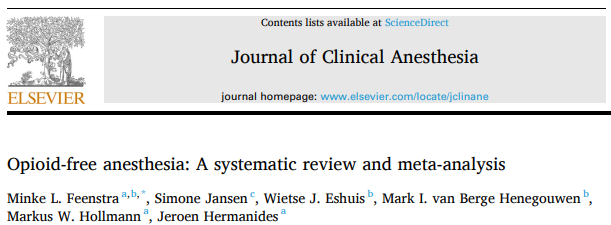 38 klinikai vizsgálat

heterogén műtéttípusok

Opioid mentes anesztézia :  
kedvezőbb posztoperatív  fájdalomcsillapítás a műtétet követően és a 24 óra múlva
Kedvezőbb ébredés, kevesebb hányinger, hányás

Azonban:  gyakoribb hemodinamikai instabilitás: hipotenzió, bradikardia

A szerzők további, jól megtervezett vizsgálatok elvégzését javasolták
A cél nem változik…
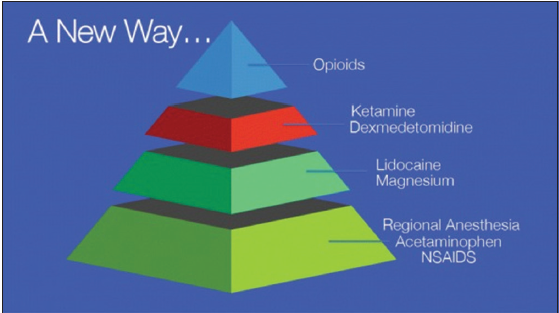 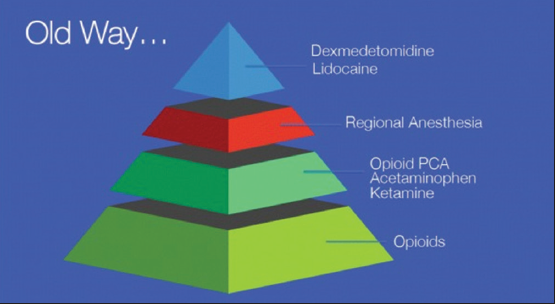 Adekvát analgézia megfelelő betegbiztonság mellett
Köszönöm a figyelmet!
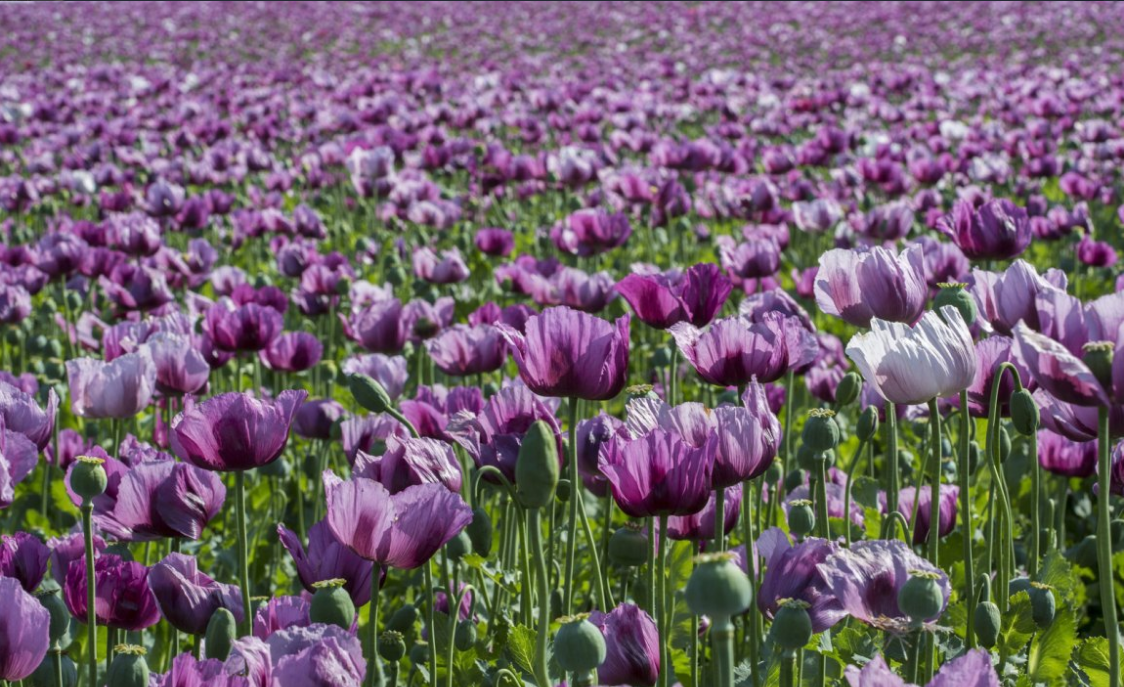 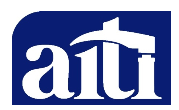 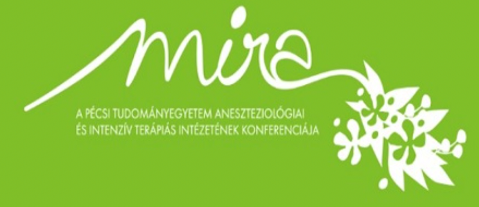